Thomson_AFBCartoon
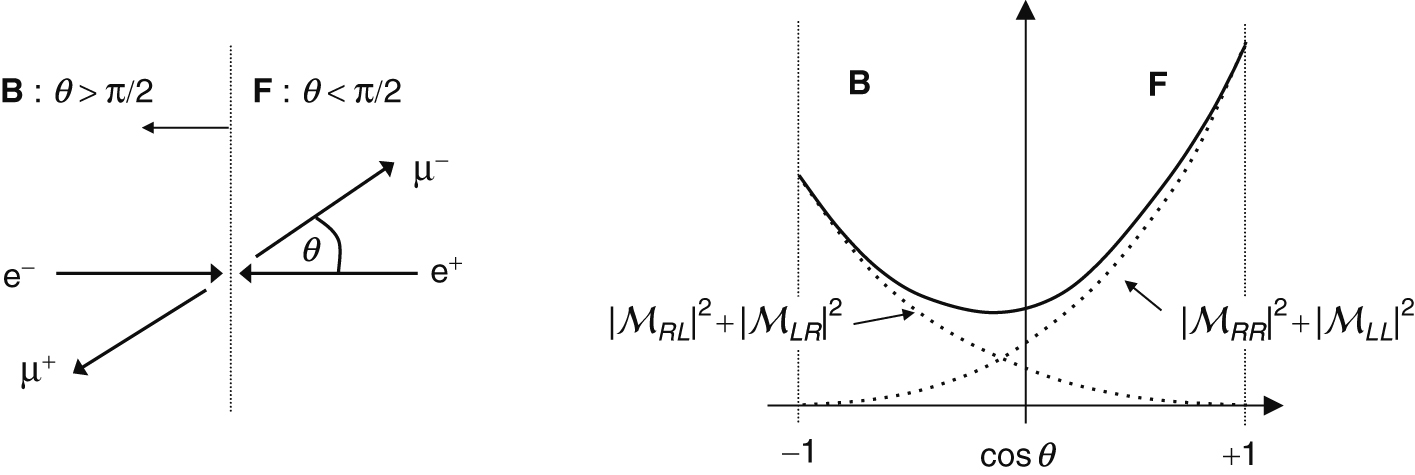 © Cambridge University Press 2013
Thomson_AfbOPAL
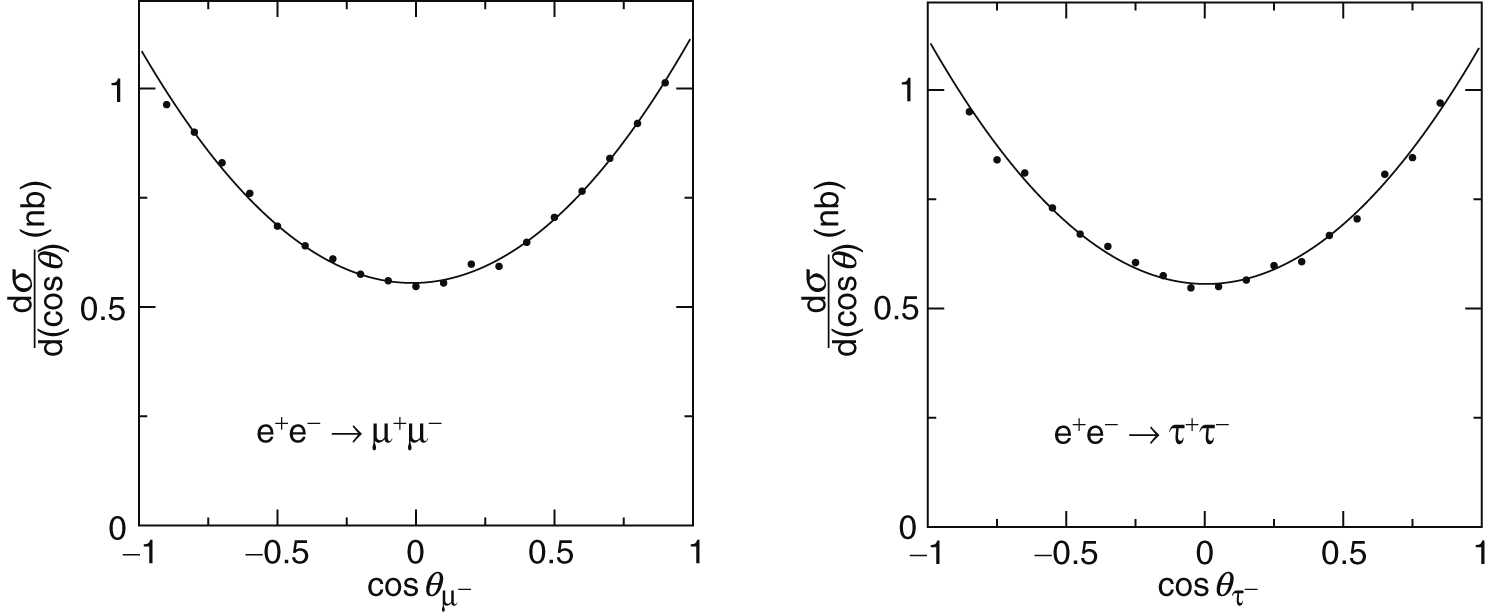 © Cambridge University Press 2013
Thomson_eeqqData
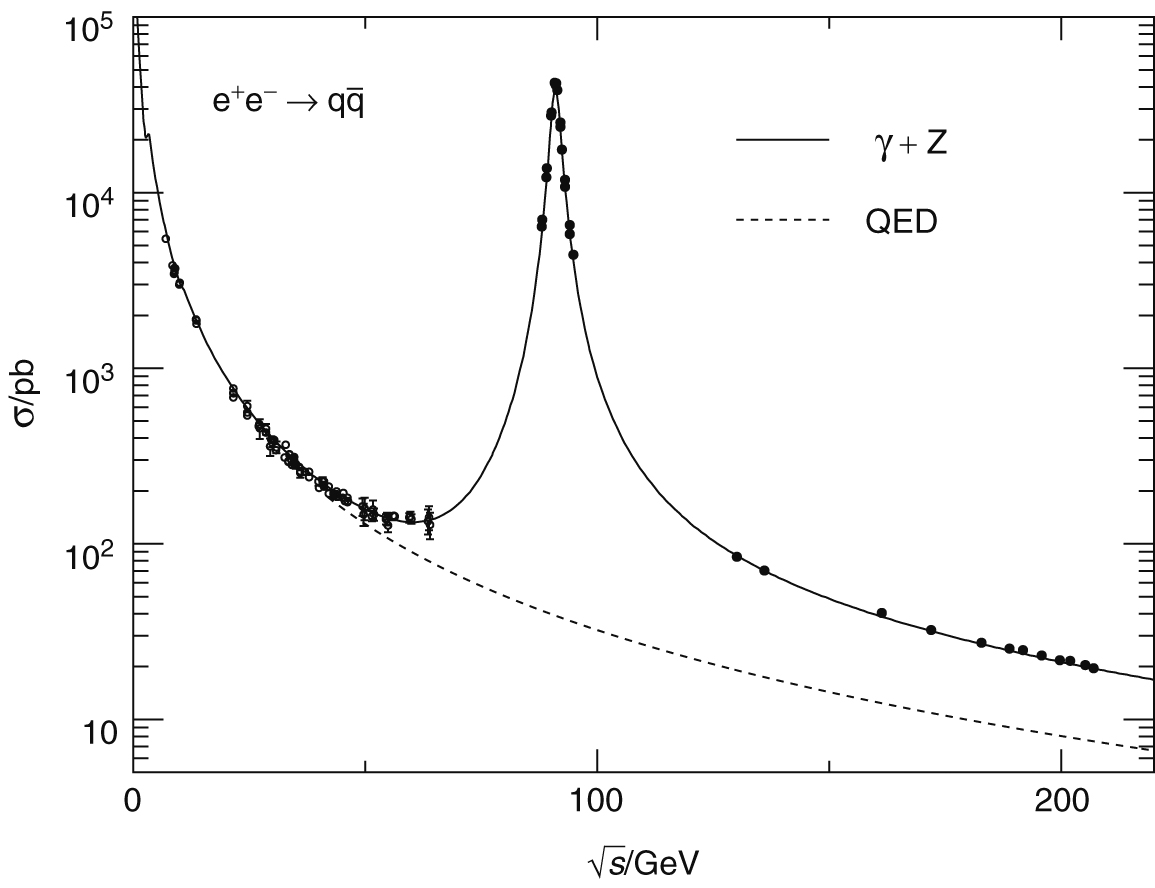 © Cambridge University Press 2013
Thomson_Fig-16-1-1
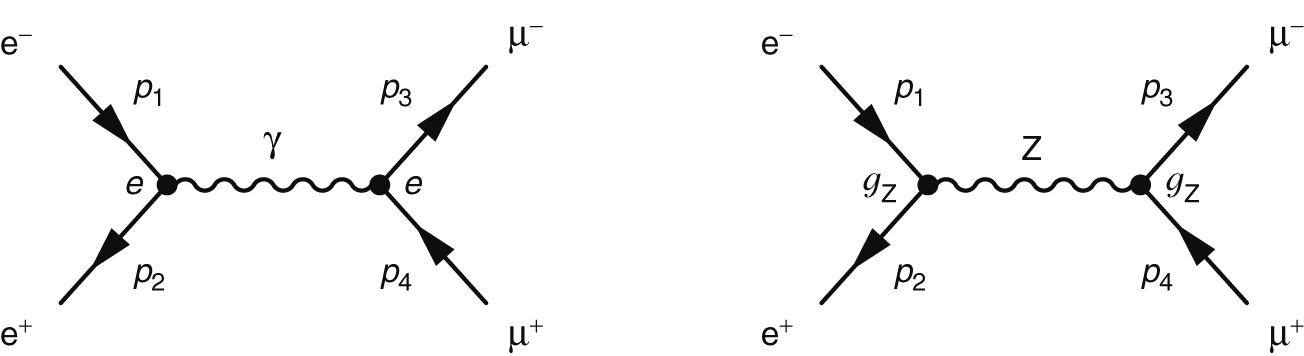 © Cambridge University Press 2013
Thomson_Fig-16-2-1
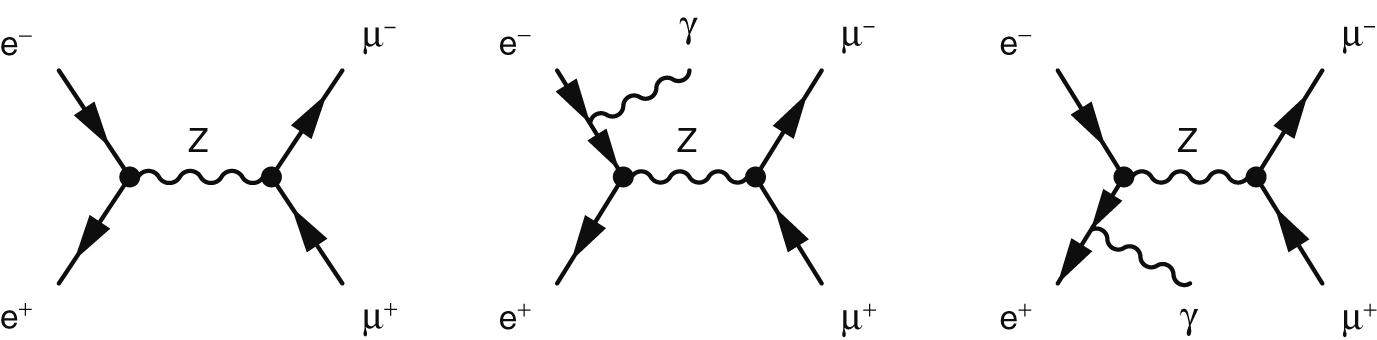 © Cambridge University Press 2013
Thomson_Fig-16-3-3
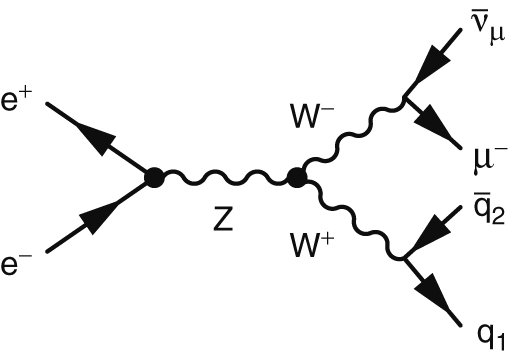 © Cambridge University Press 2013
Thomson_Fig-16-4-1
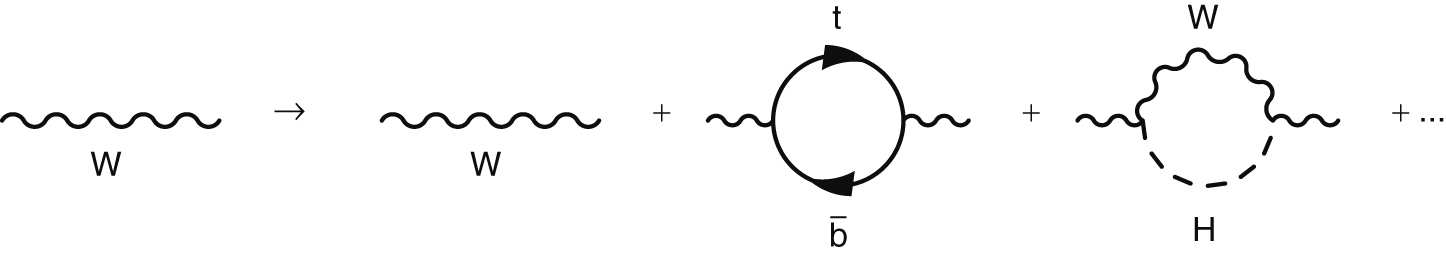 © Cambridge University Press 2013
Thomson_Fig-16-5-1
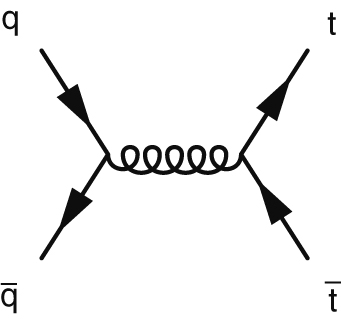 © Cambridge University Press 2013
Thomson_Fig-16-5-2
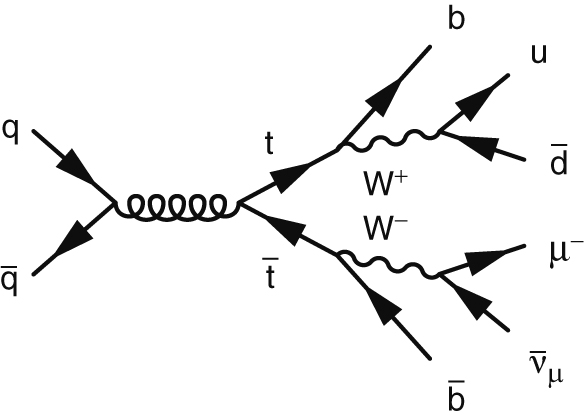 © Cambridge University Press 2013
Thomson_l3mw
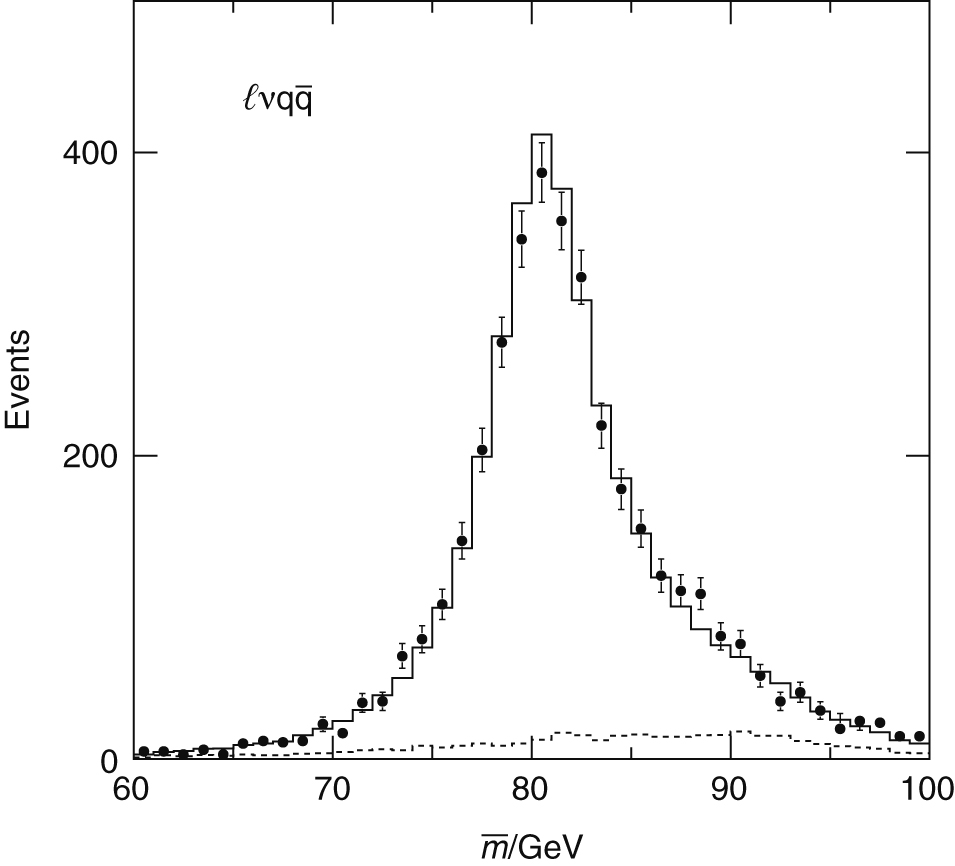 © Cambridge University Press 2013
Thomson_mtopcdf
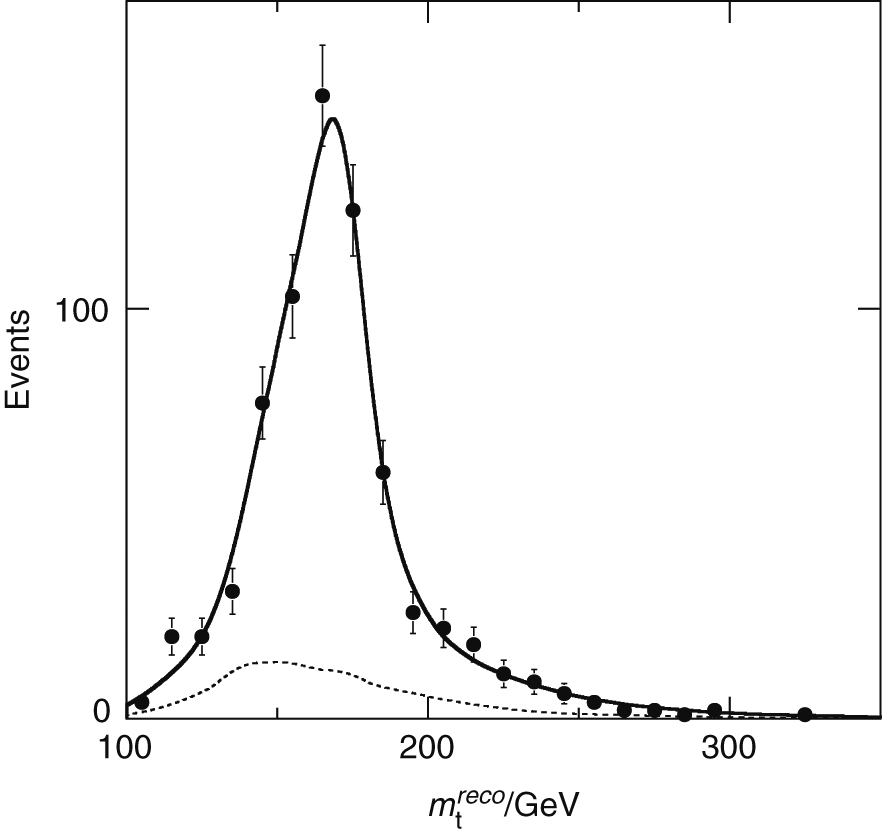 © Cambridge University Press 2013
Thomson_mw_cdf
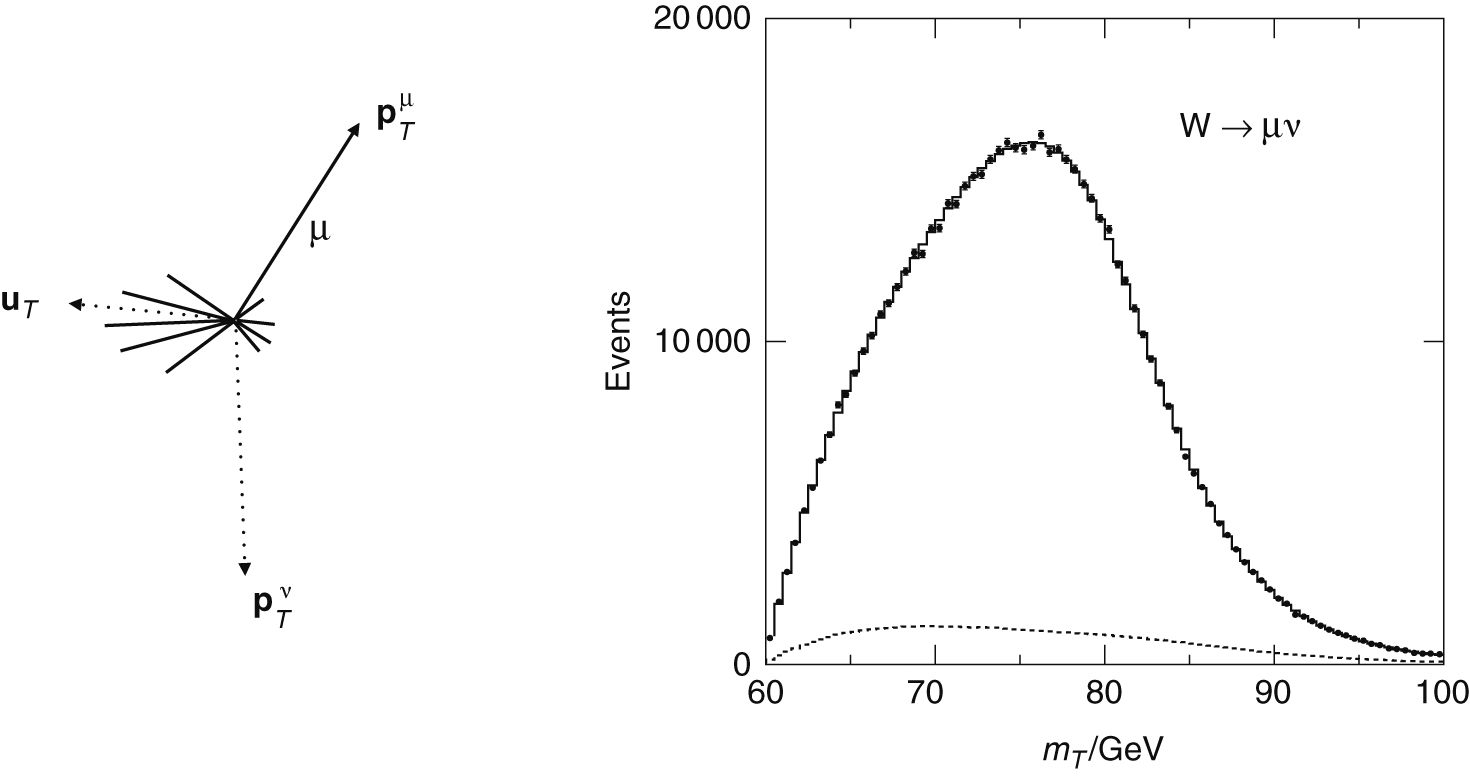 © Cambridge University Press 2013
Thomson_tdecaydef
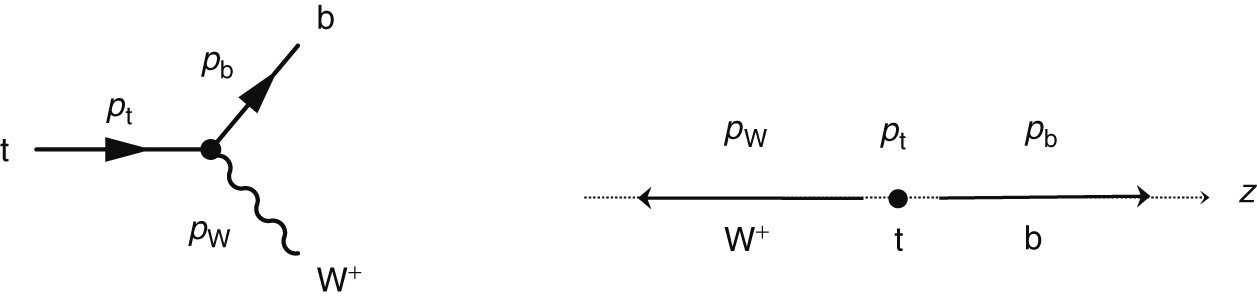 © Cambridge University Press 2013
Thomson_topspins
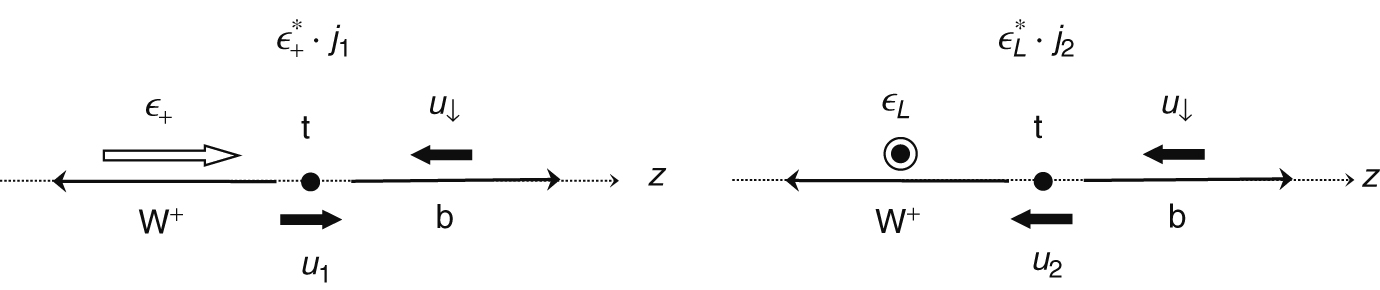 © Cambridge University Press 2013
Thomson_toptopo
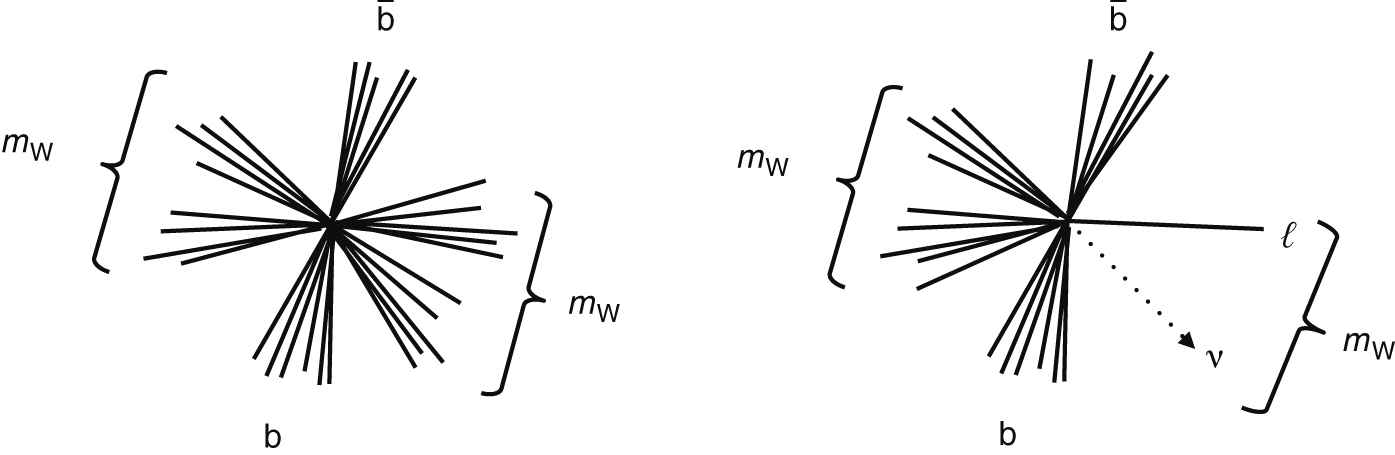 © Cambridge University Press 2013
Thomson_wwcross
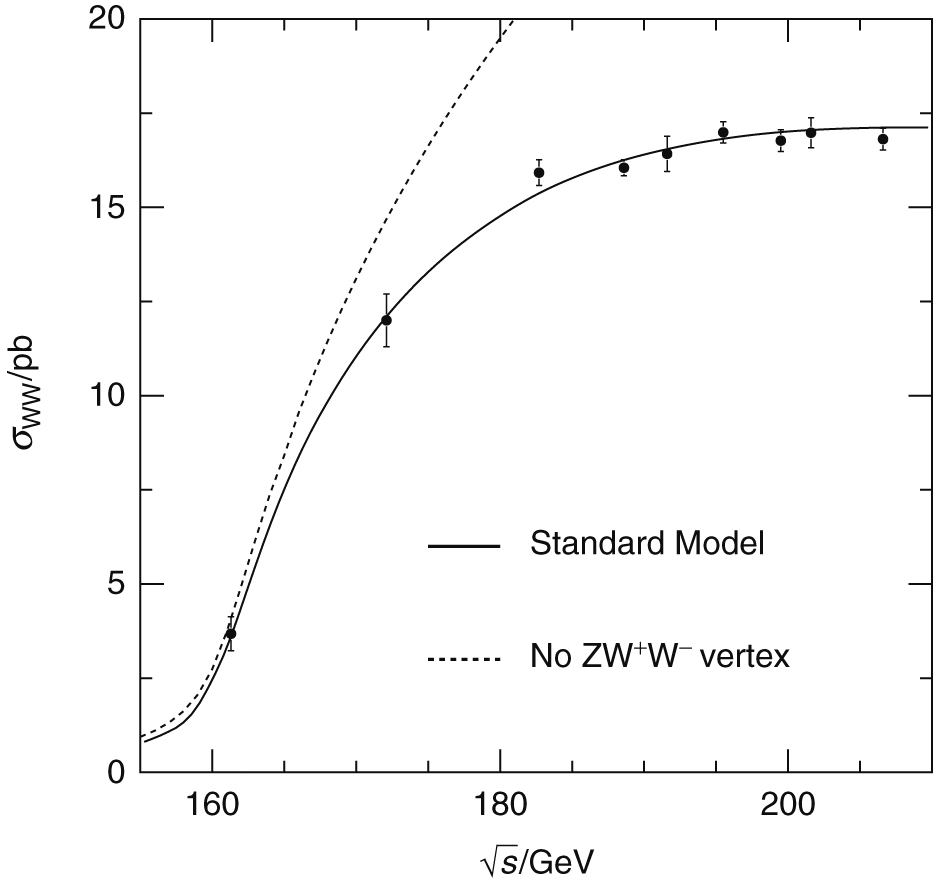 © Cambridge University Press 2013
Thomson_WWEvents
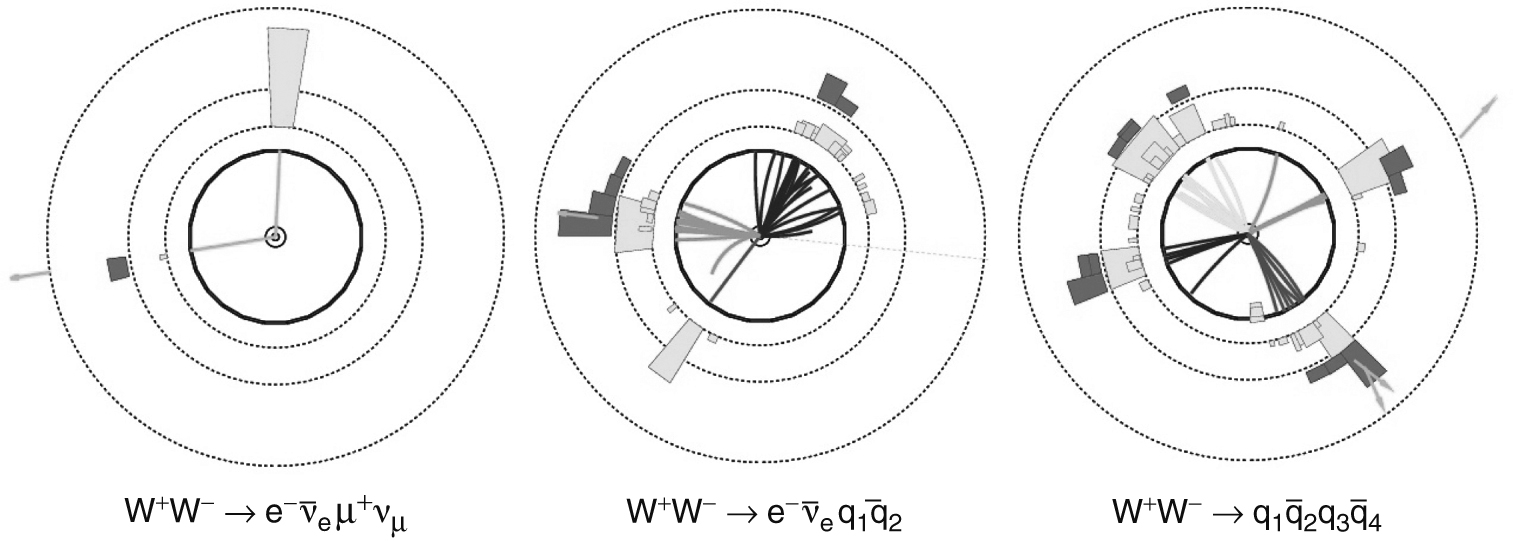 © Cambridge University Press 2013
Thomson_AFBCartoon
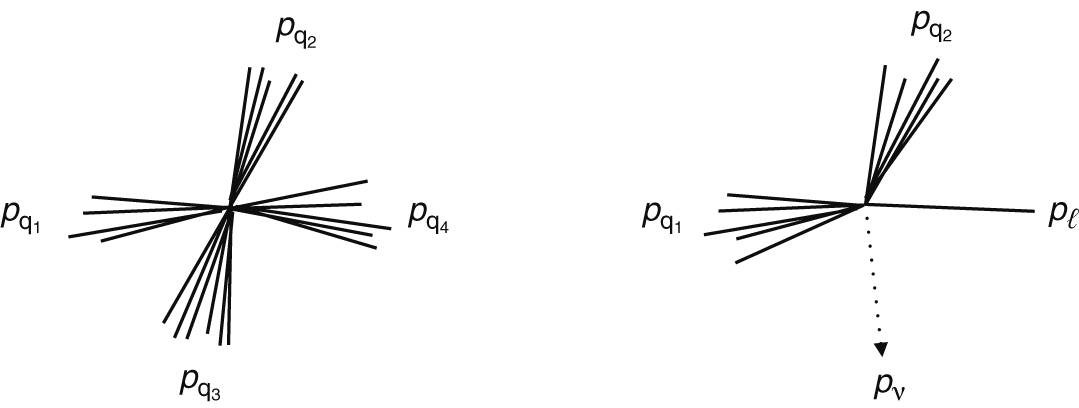 © Cambridge University Press 2013
Thomson_Zhelicity
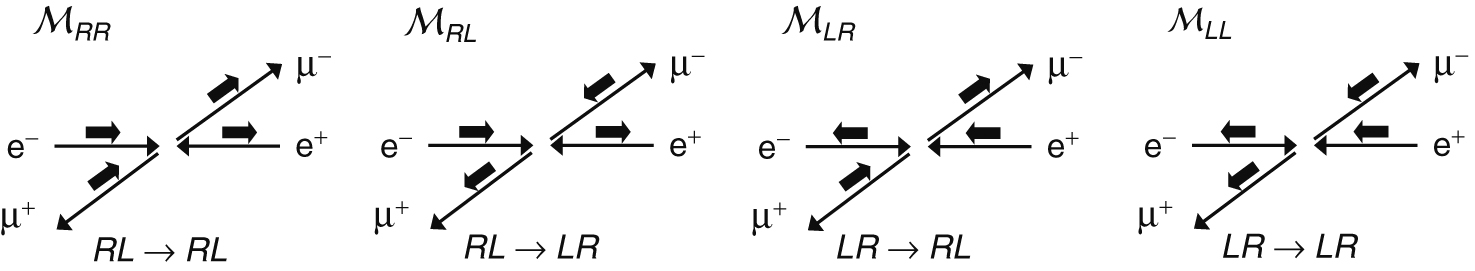 © Cambridge University Press 2013
Thomson_ZNnu
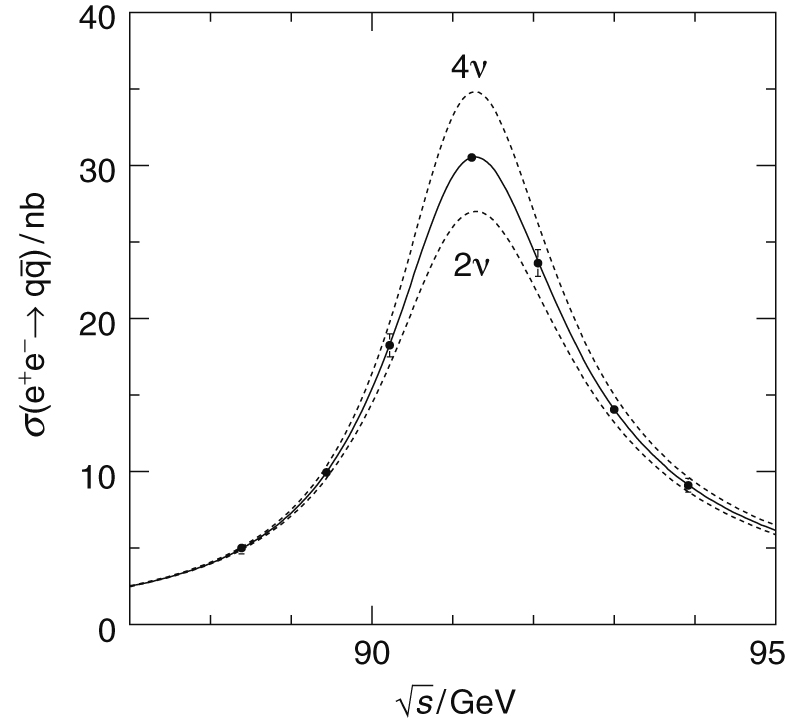 © Cambridge University Press 2013
Thomson_ZResonance
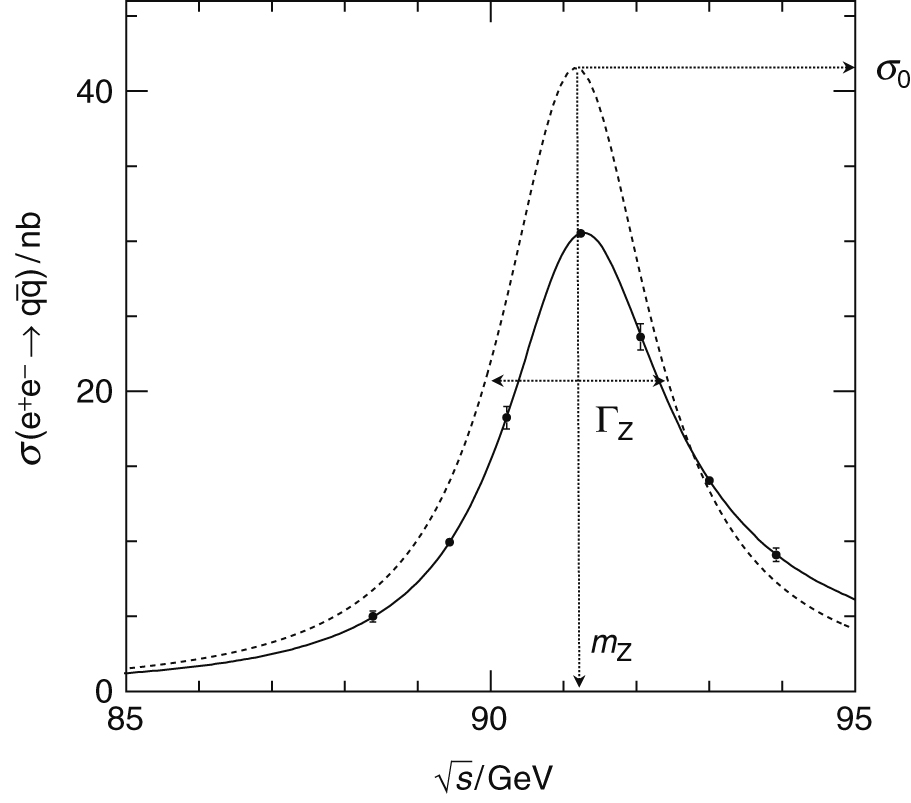 © Cambridge University Press 2013